Художественно – эстетическое развитие (лепка)
Рассмотрите картинки, рассказать детям, что на картинке изображено. Из чего выпекают? Попробуйте с ребенком слепить по образцу.Материал: пластилин, пластилиновое тесто, масса для лепки (разных цветов), досточка, салфетки, стек
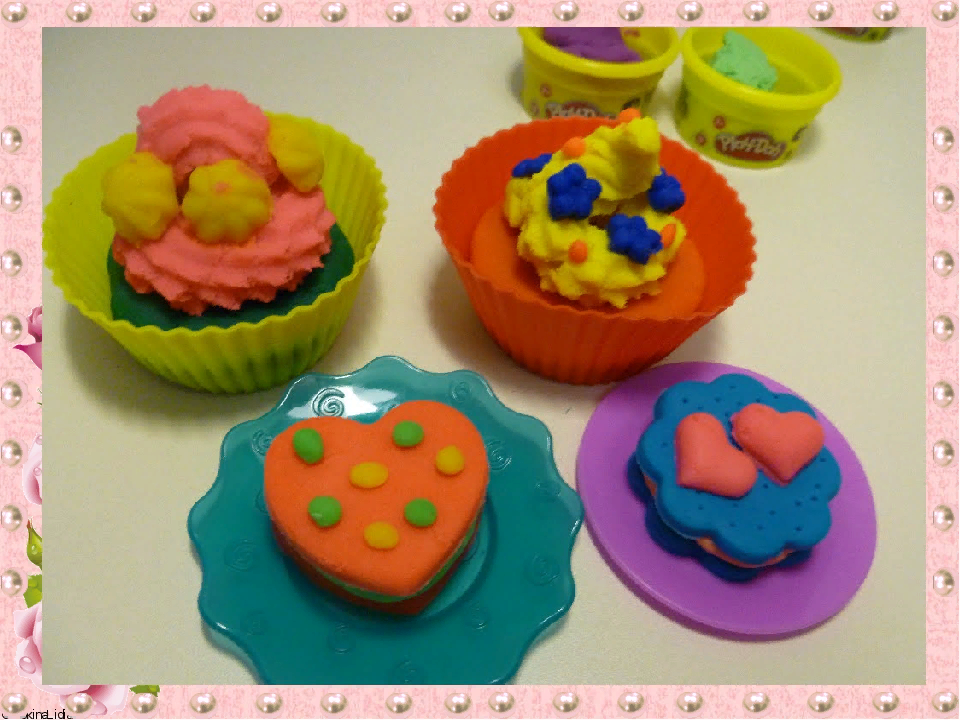 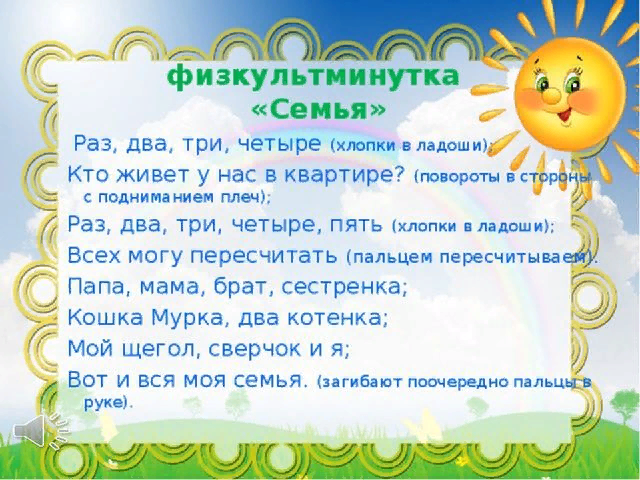 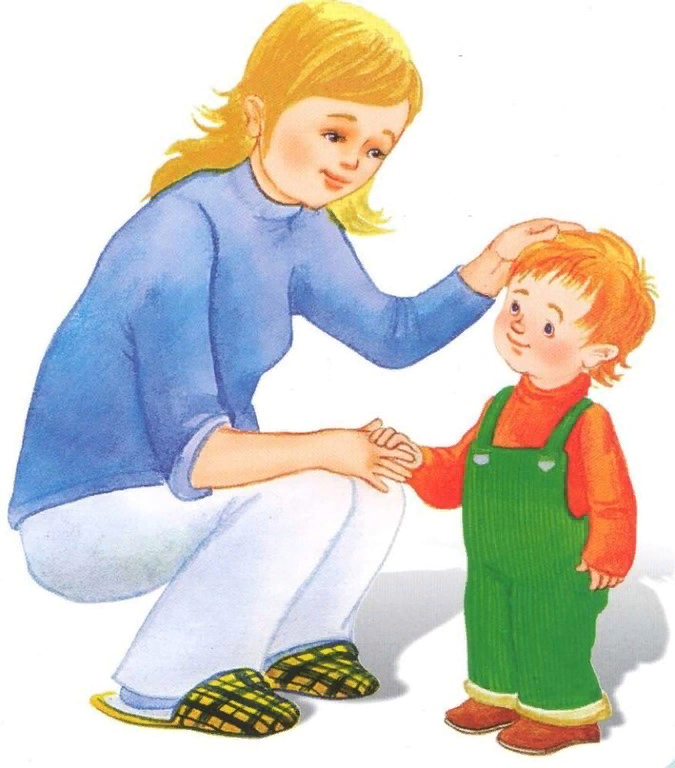 Не забудьте похвалить ребенка за проделанную работу, за его труд и усидчивость!!! Молодцы!)))